Углерод
Углерод (химический символ — C) — химический элемент 4-ой группы главной подгруппы 2-го периода периодической системы Менделеева, порядковый номер 6, атомная масса природной смеси изотопов 12,0107 г/моль.
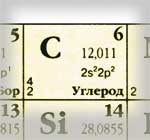 Невозбуждённый атом углерода имеет электронную конфигурацию:1S22S22P2
Возбужденный атом углерода имеет электронную конфигурацию: 1S22S12P3
Углерод –это типичный Р элемент.
Углерод имеет переменную валентность (II) и (IV) .
Для углерода характерно явление аллотропии.
Аллотропия — существование одного и того же химического элемента в виде двух и более простых веществ, различных по строению и свойствам: так назы Классификация аллотропов углерода по характеру химической связи между атомами:
Модификации углерода:
Алмаз (куб)
Лонсдейлит (гексагональный алмаз)
Графит
Графены
Фуллерены 
Нанотрубки
Астралены
Стеклоуглерод
Колоссальные нанотрубки
Карбин
Аморфный углерод
Углеродные нанопочки
Нанопена углерода ваемых аллотропических модификаций или аллотропических форм.
Модификации углерода.
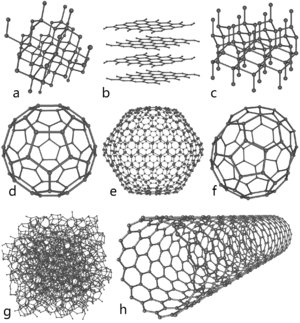 Схемы строения различных модификаций углерода.
a: алмаз, b: графит, c: лонсдейлит
d: фуллерен — букибол , e: фуллерен , f: фуллерен 
g: аморфный углерод, h: углеродная нанотрубка
Важнейшие соединения углерода.
Метан CH4
Оксид углерода (II) (угарный газ) CO
Цианистый водород (синильная кислота) HCN
Дициан C2N2
Оксид углерода (IV) CO2
Угольная кислота H2CO3
Четыреххлористый углерод CCl4
Фосген COCl2
Сероуглерод CS2
Нахождение в природе.
Содержание углерода в земной коре 6,5•1016 т. 
Значительное количество углерода (около 1013 т) входит в состав горючих ископаемых (уголь, природный газ, нефть и др.) 
 Также в состав углекислого газа атмосферы (6•1011 т) и гидросферы (1014 т). 
Главные углеродсодержащие минералы — карбонаты.
Физические свойства.
Известны несколько кристаллических модификаций Углерода: графит, алмаз, карбин, лонсдейлит и другие. Графит - серо-черная, непрозрачная, жирная на ощупь, чешуйчатая, очень мягкая масса с металлическим блеском.  При комнатной температуре и нормальном давлении (0,1 Мн/м2, или 1 кгс/см2) графит термодинамически стабилен. 
Алмаз - очень твердое, кристаллическое вещество. Кристаллы имеют кубическую гранецентрированную решетку. При комнатной температуре и нормальном давлении алмаз метастабилен. Заметное превращение алмаза в графит наблюдается при температурах выше 1400 °С в вакууме или в инертной атмосфере. При атмосферном давлении и температуре около 3700 °С графит возгоняется. 
Жидкий Углерод может быть получен при давлениях выше 10,5 Мн/м2 (105 кгс/см2) и температурах выше 3700 °С. Для твердого Углерода (кокс, сажа, древесный уголь) характерно также состояние с неупорядоченной структурой - так называемых "аморфный" Углерод, который не представляет собой самостоятельной модификации; в основе его строения лежит структура мелкокристаллического графита. Нагревание некоторых разновидностей "аморфного" Углерода выше 1500-1600 °С без доступа воздуха вызывает их превращение в графит. Физические свойства "аморфного" Углерод очень сильно зависят от дисперсности частиц и наличия примесей. Плотность, теплоемкость, теплопроводность и электропроводность "аморфного" Углерода всегда выше, чем графита. Карбин получен искусственно. Он представляет собой мелкокристаллический порошок черного цвета (плотность 1,9-2 г/см3). Построен из длинных цепочек атомов С, уложенных параллельно друг другу. Лонсдейлит найден в метеоритах и получен искусственно.
Химические свойства углерода.
1) Взаимодействие углерода с кислородом:
а) C + O2 (t°)= CO2 -избыток кислорода.
б) 2C + O2(t°) = 2CO -недостаток кислорода.
2)взаимодействие водорода с углеродом:
C + 2H2 (t°;к) = CH4.
3)взаимодействие водорода с серой:
C + 2S(t°) = CS2.
4)только с фтором углерод реагирует при температуре раной 1000°С, больше ни с какими галогенами не реагирует. 
C + 2F2(t=1000°с)= CF4.
5) с металлами углерод образует соответствующие карбиды: 
2C + Ca (t°)= CaC2 .
4 Al + 3C (t°) = Al4C3.
6)Карбиды хорошо гидролизуются и взаимодействуют с сильными кислотами:
а) CaC2+2HOH - Ca(OH)2+C2H2
б) Al4C3+2HOH – 4Al(OH)3+3CH4
в) CaC2+HCl – CaCl2+C2H2
г) Al4C3+12HCL – 4AlCL3+3CH4.
7) углерод является восстановителем:
Fe2O3+3C (t°)=2Fe+3CO .
8) концентрированные серная и азотная кислоты при нагревании окисляют углерод до углекислого газа: 
 C + 2H2SO4 (t°)= CO2 + 2SO2 + H2O
Получение углерода.
1) Горение органических веществ в недостатке кислорода.
     CH4+02(t°) – C+ 3H2O.-кислород в недостатке.
2) Углерод выделяется при обугливании некоторых органических веществ сильными минеральными кислотами, например глюкозы: 
     C6H12O6 (H2SO4;t°)= 6C + 6H2O.
Применение углерода.
1)Используется как адсорбент в противогазах.
2)Используется в производстве сахара.
3)Используется для приготовления черной краски.
4)Используется для очистки спирта.
5)Используется в производстве синтетического бензина.
6)Используется как наполнитель при получении резины.
7)Используется для получения карбида кальция.
8)Используется для получения искусственного алмаза.
9)Используется в медицине.
10)Составная часть крема для обуви.